VIIRS Ocean Color Products and Applications
Menghua Wang 
& NOAA/STAR Ocean Color Team

NOAA/NESDIS/STAR, E/RA3, 5830 University Research Ct.
College Park, MD 20740, USA
Menghua.Wang@noaa.gov
Second Suomi NPP Applications Workshop
The Westin Huntsville Hotel, Huntsville, Alabama
November 18-20, 2014
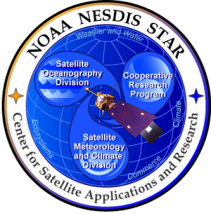 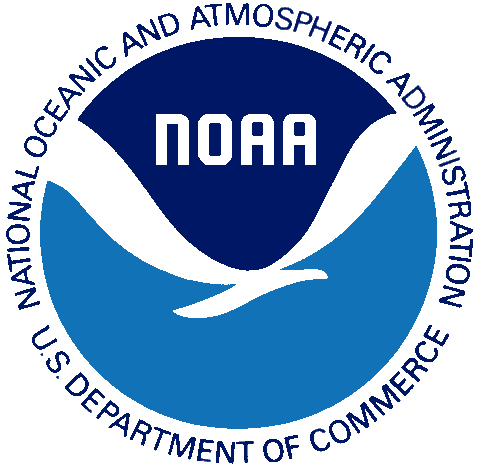 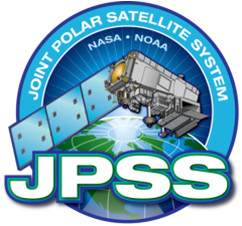 Acknowledgements: This work was supported by JPSS/VIIRS funding. We thank MOBY team (PI: Ken Voss) for in situ optics data, VIIRS Cal/Val PIs and their collaborators in support of Cal/Val activities, and NASA/OBPG for MODIS data.
VIIRS Ocean Color Team Members’ Roles & Responsibilities
Working with: VIIRS SDR team (C. Cao, F. DeLuccia, X. Xiong), DPA/DPE (R. Williamson, Neal Baker), Raytheon (M. Hollingshead), NOAA OC Working Group, NOAA various line-office reps, NASA OBPG (K. Turpie, et al.), NOAA OCPOP, etc.
Collaborators: D. Antoine (BOUSSOLE), B. Holben (NASA-GSFC), G. Zibordi (JRC-Italy), R. Frouin (for PAR), and others.
2
2
[Speaker Notes: Top: List STAR (as in SOW) team members here

Bottom: List funded non-STAR (as in SOW) and non-JPSS-funded team members here]
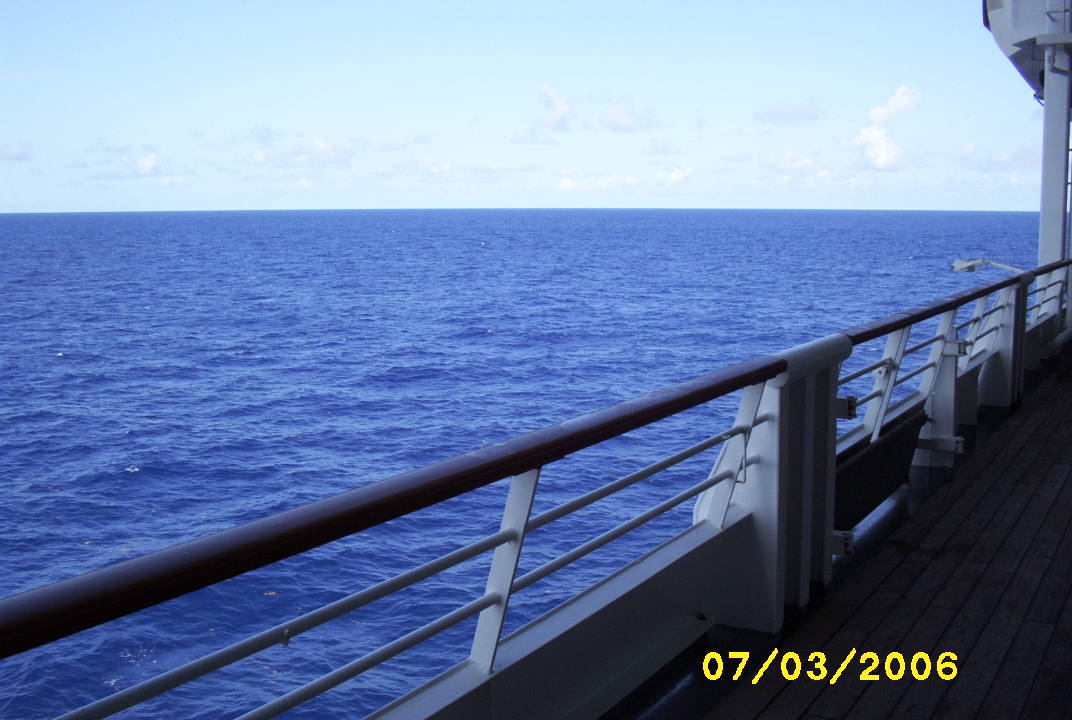 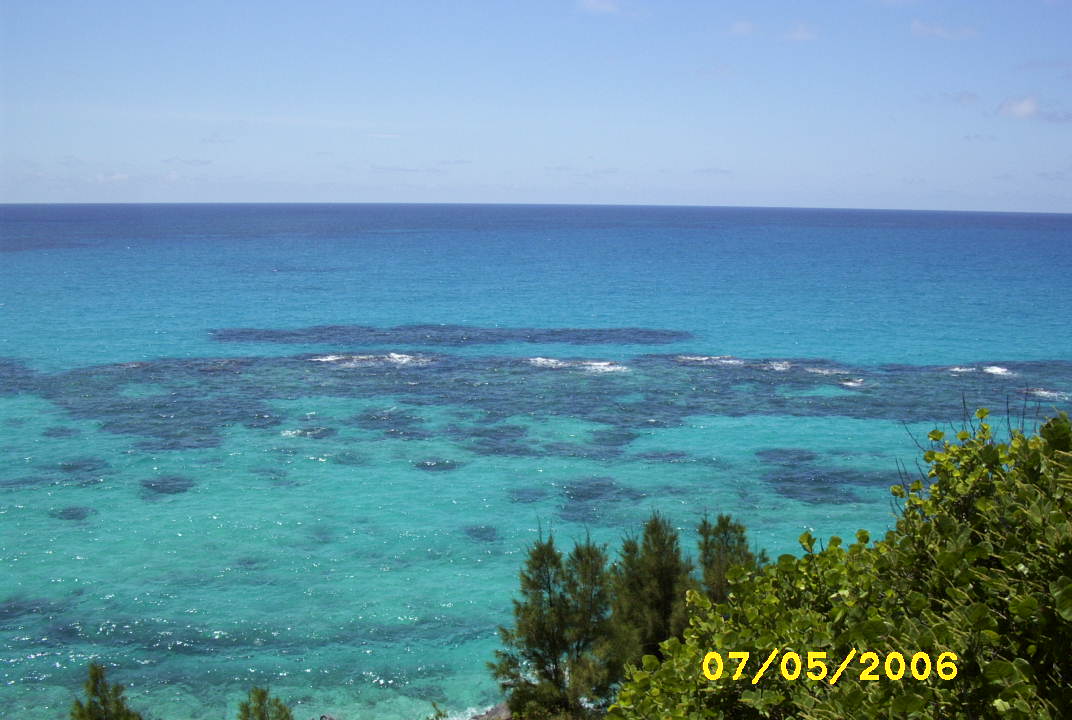 Ocean Color Spectra
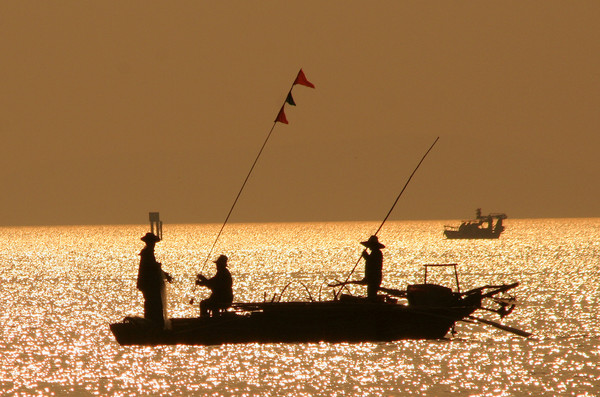 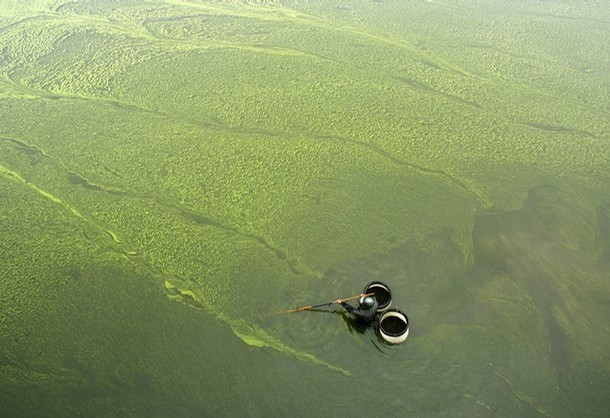 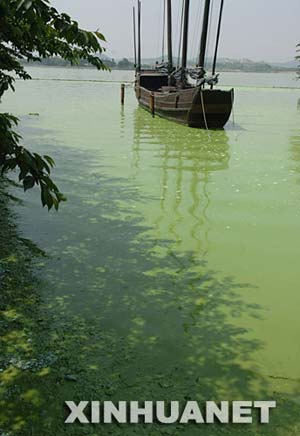 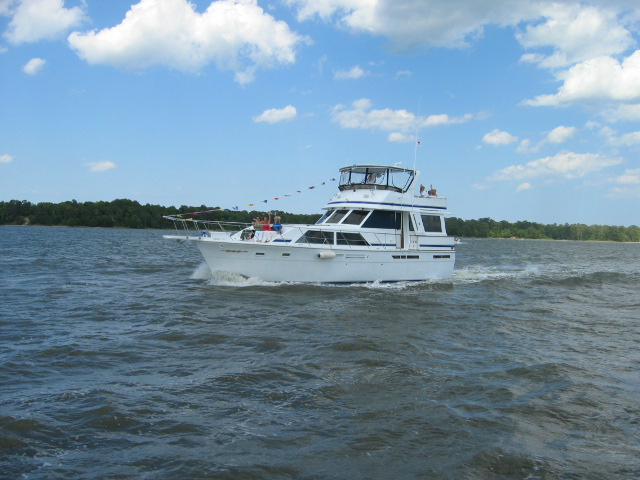 3
Lake Taihu
Chesapeake Bay
End-to-End Ocean Color Data Processing
NOAA Ocean Color Team has been developing/building the capability for the End-to-End satellite ocean color data processing including:
Level-0 (or Raw Data Records (RDR)) to Level-1B (or Sensor Data Records (SDR)).
Level-1B (SDR) to ocean color Level-2 (Environmental Data Records (EDR).
Level-2 to global Level-3 (routine daily, 8-day, monthly, and climatology data/images).
Support of in situ data collections for VIIRS Cal/Val activities, e.g., MOBY, AERONET-OC sites, NOAA dedicated cruise, etc.
On-orbit instrument calibration: 
J. Sun and M. Wang, “VIIRS solar diffuser calibration and its challenges using solar diffuser stability monitor,” Appl. Opt. (Accepted). 
J. Sun and M. Wang, “On-orbit characterization of the VIIRS solar diffuser and solar diffuser screen,” Appl. Opt. (Accepted).  
J. Sun and M. Wang, “VIIRS Reflective Solar Bands On-Orbit Calibration and Performance: A Three-Year Update,” Proc. SPIE 9264, Earth Observing Missions and Sensors: Development, Implementation, and Characterization III, October 13-16, 2014.  
RDR (Level-0) to SDR (Level-1B) data processing:
Sun, J., M. Wang, L. Tan, and L. Jiang, “An efficient approach for VIIRS RDR to SDR data processing,” IEEE Geosci. Remote Sens. Lett., 11, 2037–2041, 2014. 
L. Tan, M. Wang, J. Sun, and L. Jiang, “VIIRS RDR to SDR Data Processing for Ocean Color EDR,” Proc. SPIE 9261, Ocean Remote Sensing and Monitoring from Space, October 13-16, 2014.
VIIRS Spectral Bands for Ocean Color
VIIRS (Visible Infrared Imaging Radiometer Suite) on Suomi NPP
has Ocean and SWIR spectral bands similar to MODIS
VIIRS nominal center wavelength
Spatial resolution for VIIRS M-band: 750 m, I-band: 375 m
5
Satellite-Measured Ocean Color Products
Examples of satellite ocean color products from VIIRS (and MODIS on the satellite Aqua).
Ocean Color Products: 
Normalized Water-leaving Radiance nLw(λ) in mW cm-2 μm-1 sr-1.
Chlorophyll-a Concentration (Chl-a) in mg m-3.
Water Diffuse Attenuation Coefficient at 490 nm Kd(490) in m-1, which is related to light penetration and availability in aquatic systems.
Water Diffuse Attenuation Coefficient for Photosynthetically Available Radiation (PAR) Kd(PAR) in m-1.
Inherent Optical Properties (IOPs). 
Others, e.g., Total Suspended Sediment (TSS) in mg l-1, water Turbidity in NTU, etc.   
Ocean biological and biogeochemical properties, e.g., Chl-a, Kd(490), TSS, Turbidity, etc., are derived from satellite-measured nLw(λ) spectra.
Ocean color data processing: 
NOAA Multi-Sensor Level-1 to Level-2 (NOAA-MSL12), which is now NOAA VIIRS official ocean color data processing.
6
VIIRS Climatology Chlorophyll-a Image(April 2012 to December 2013)
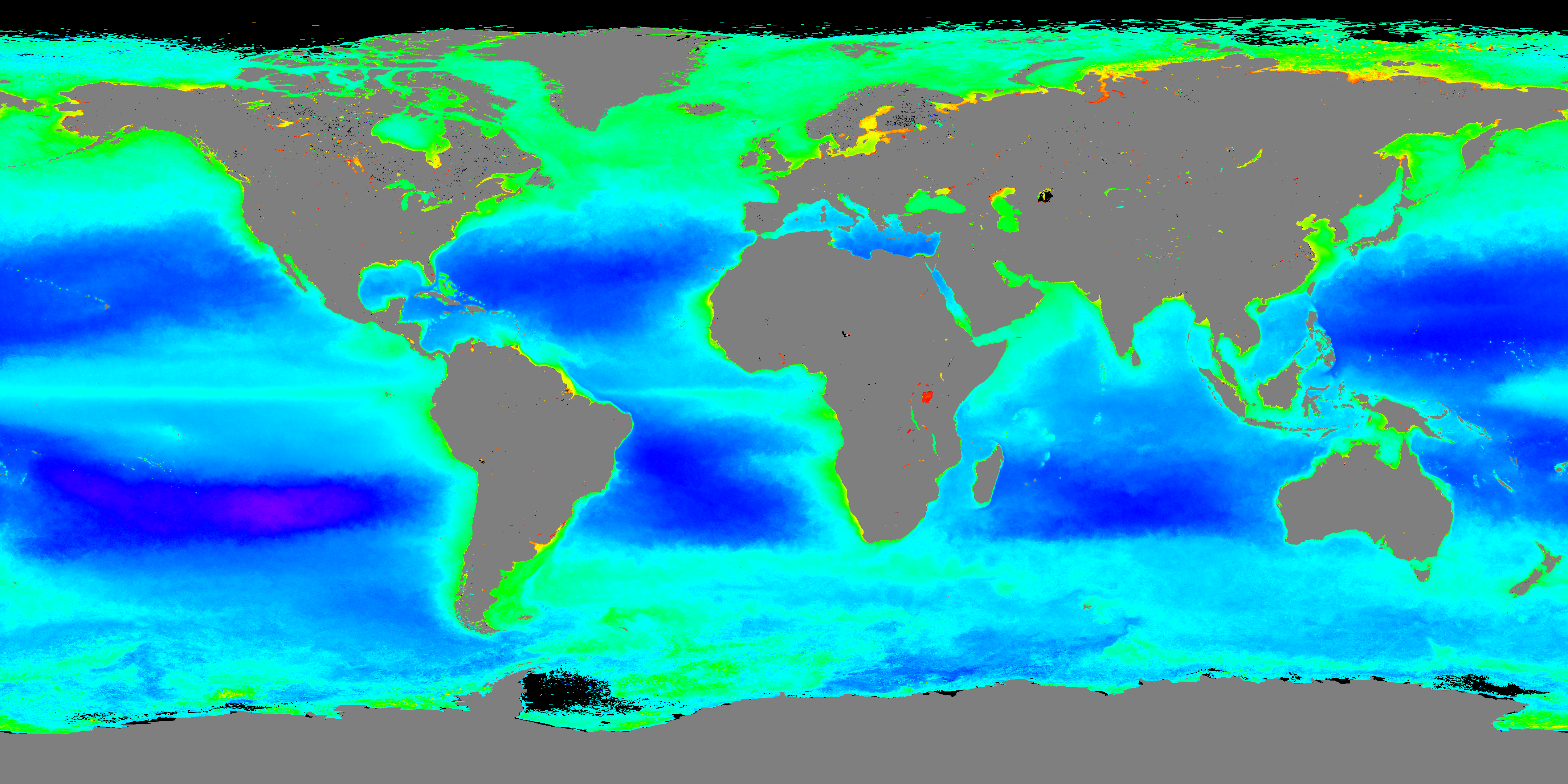 Log scale: 0.01 to 64 mg/m3
Generated using MSL12 for VIIRS ocean color data processing
Wang, M., X. Liu, L. Tan, L. Jiang, S. Son, W. Shi, K. Rausch, and K. Voss, “Impacts of VIIRS SDR performance on ocean color products,” J. Geophys. Res. Atmos., 118, 10,347–10,360, 2013. http://dx.doi.org/10.1002/jgrd.50793
VIIRS Climatology Kd(490) Image(April 2012 to December 2013)
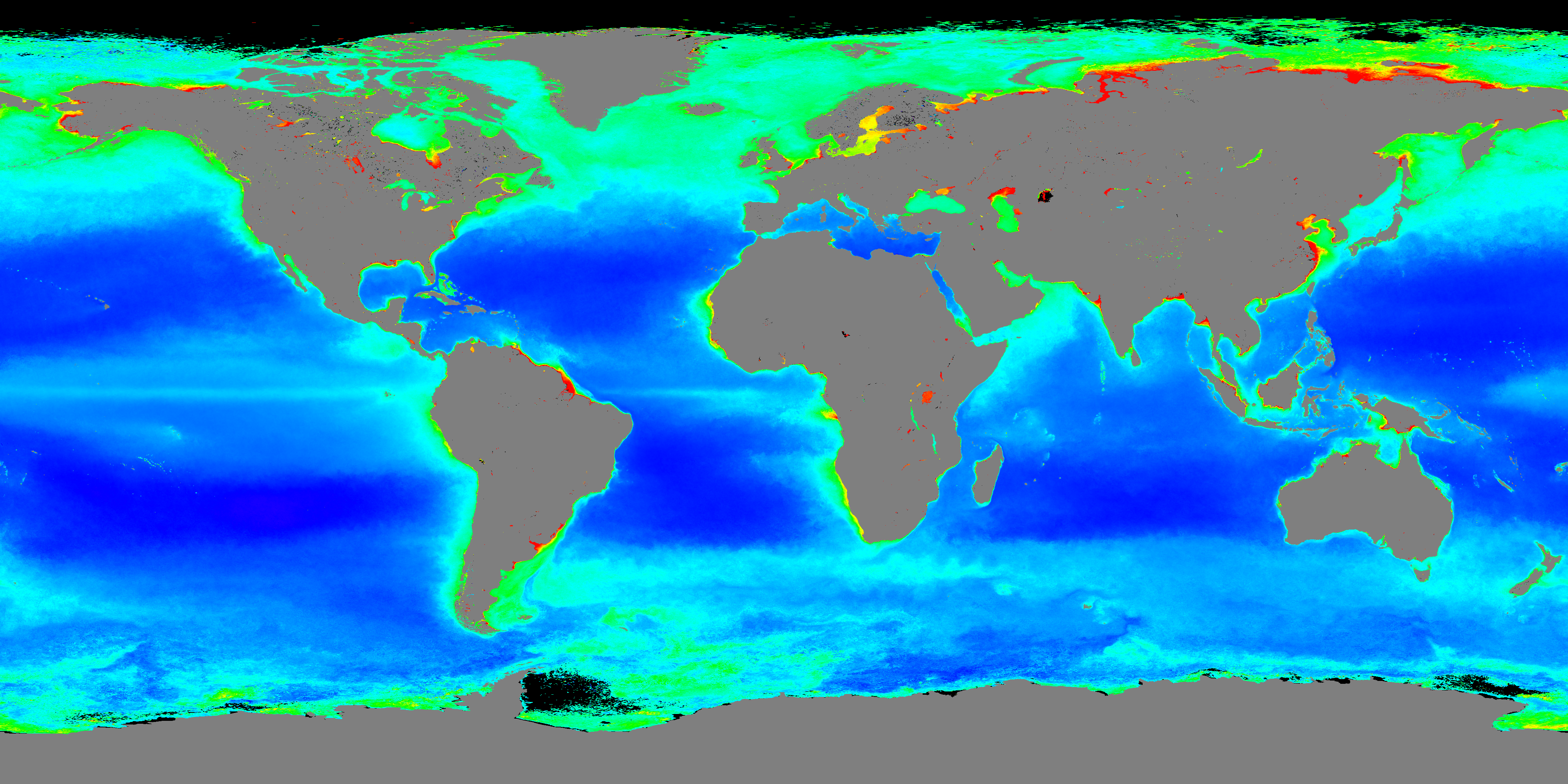 Log scale: 0.01 to 64 mg/m3
Log scale: 0.01 to 2 m-1
Generated using MSL12 for VIIRS ocean color data processing
Monthly Composite Image: Animations of VIIRS Global Chl-a and Kd(490)
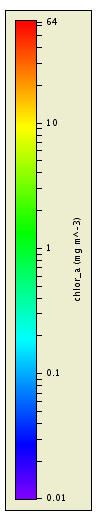 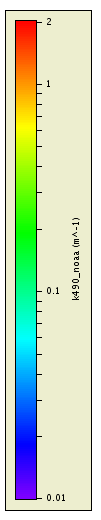 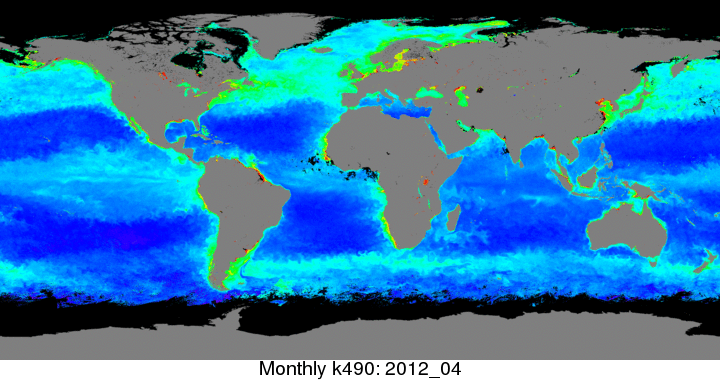 Global Chlorophyll-a Climatology
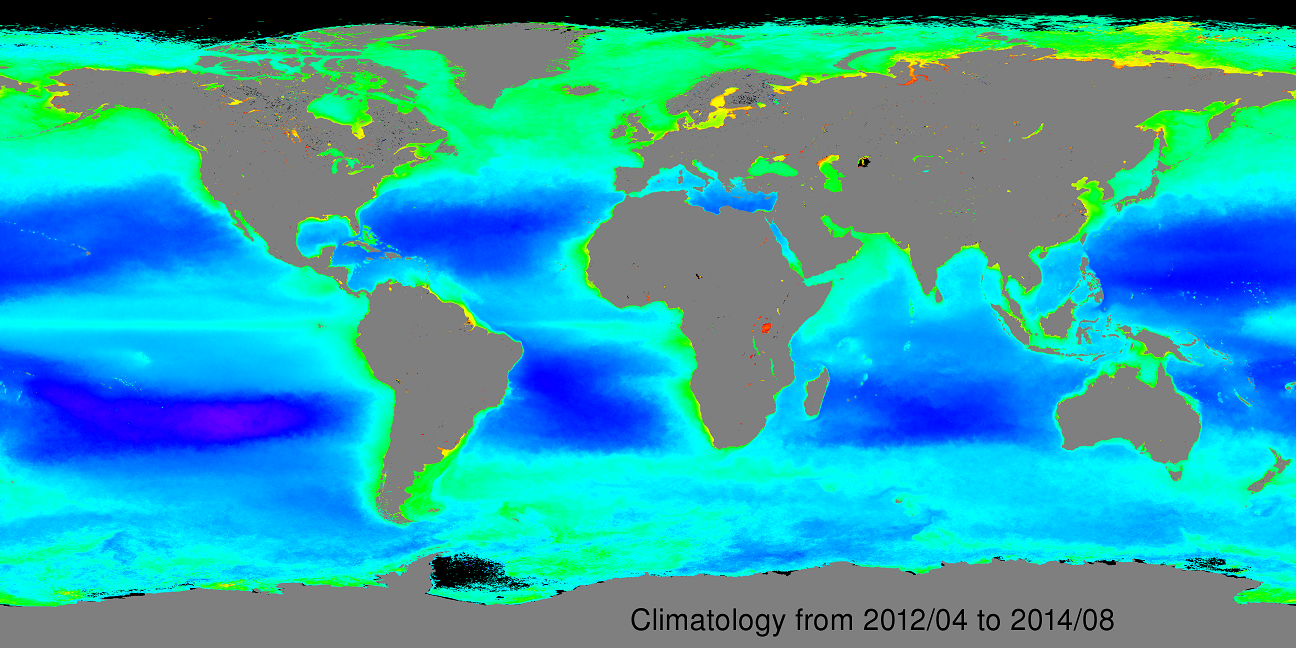 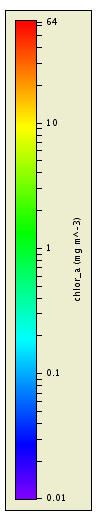 VIIRS
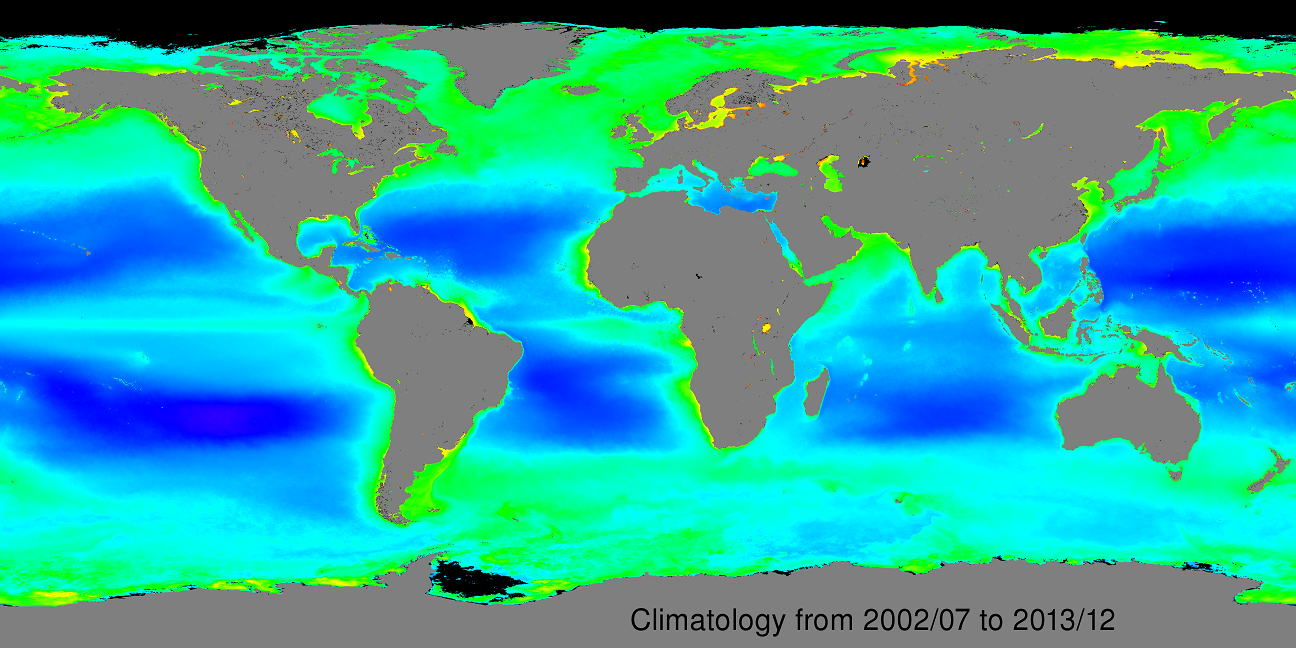 MODIS
Global Kd(490) Climatology
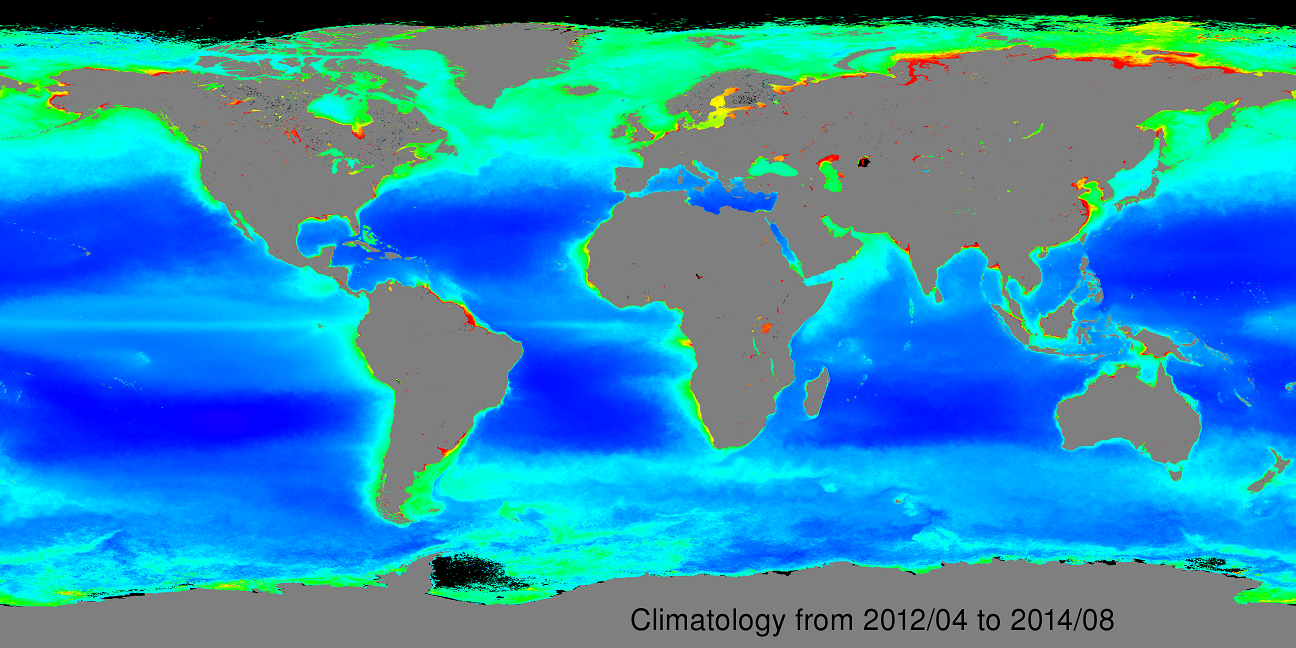 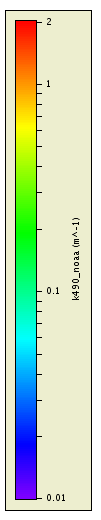 VIIRS
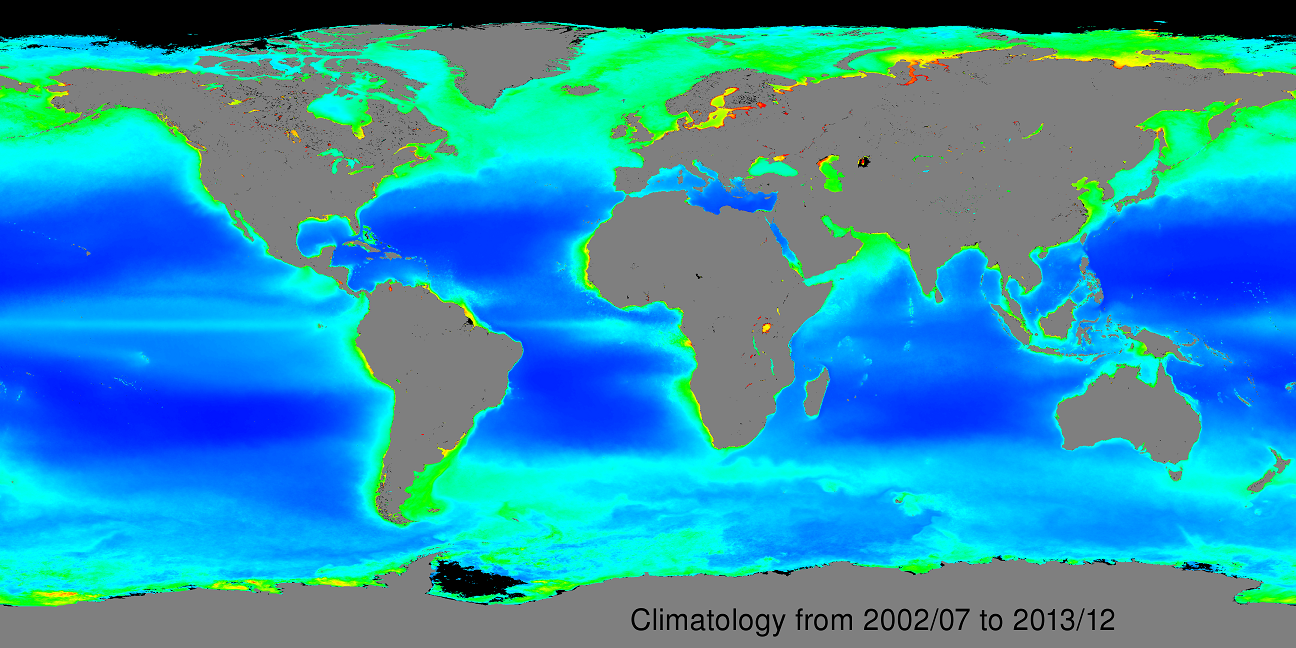 MODIS
Developed a new NIR ocean reflectance correction algorithm: BMW (Bailey (2010), MUMM (2000), and Wang (2012))
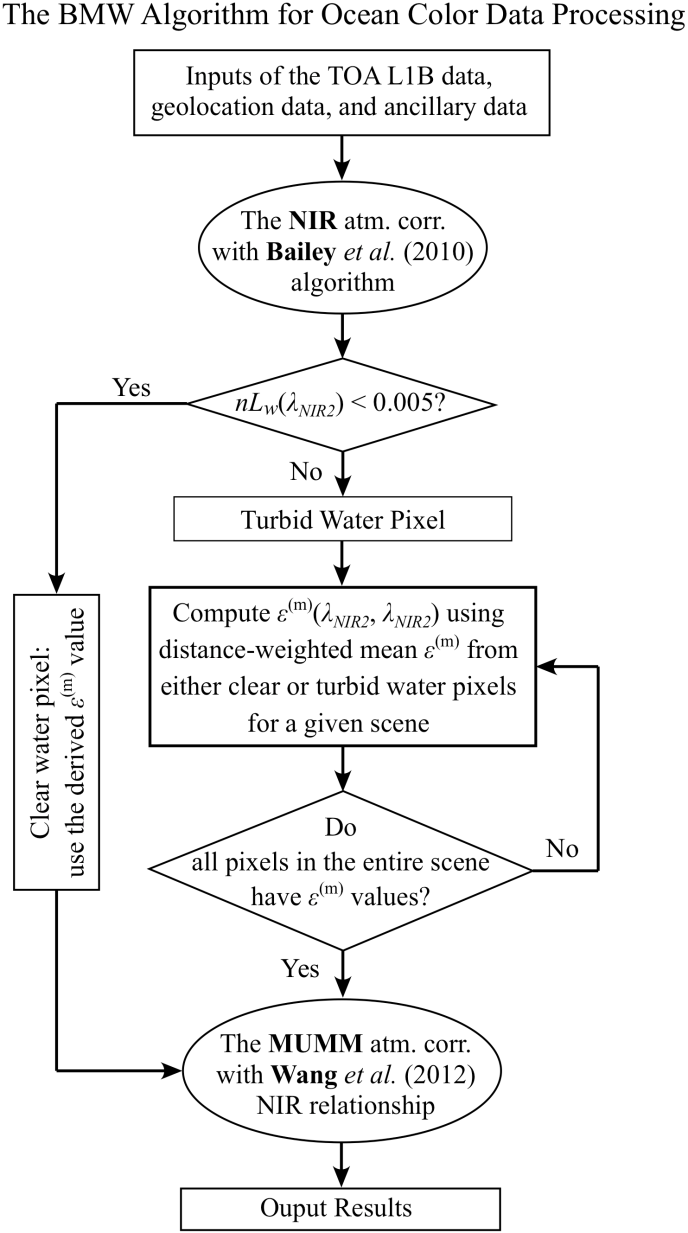 Comparisons of MODIS and VIIRS-derived nLw(λ) images at four selected bands.
Jiang, L. and M. Wang, “Improved near-infrared ocean reflectance correction algorithm for satellite ocean color data processing,” Opt. Express, 22, 21,657–21,678, 2014. http://dx.doi.org/10.1364/OE.22.021657
[Speaker Notes: In MODIS results (first two columns), some pixels have a “missing value” (in black color) from the BMW algorithm due to saturation of the NIR 748 nm (or 869 nm) band. It can be confirmed by comparing Fig. 7(n) with Fig. 7(m), where the pixels in black in Fig. 7(n) co-located with the pixels with high values (in red color) in Fig. 7(m). Other than the saturated pixels, BMW results agree reasonably well with the SWIR results, although with a slight overestimation in nLw(λ) at the blue band. It is also noted that at non-saturated locations, nLw(859) is less than ~1.5 mW cm-2 µm-1 sr-1. In contrast, VIIRS results (two columns in the right) show some discrepancy between those from the BMW and SWIR algorithms. The BMW significantly underestimates nLw(λ) in a region close to the coast north of the sand ridge, which is mostly apparent in Fig. 7(h). In Fig. 7(o), it is shown that VIIRS-derived nLw(862) in this region reach an extremely high value of ~3.0 mW cm-2 µm-1 sr-1. For such extremely turbid waters with nLw(862) > ~2.0 mW cm-2 µm-1 sr-1, the NIR nLw(λ) relationship used by the BMW algorithm is no longer valid [27, 33], and the SWIR atmospheric correction should be used instead [33]. In fact, even for the SWIR 1240 nm band, SWIR nLw(λ) can have non-negligible contributions when nLw(862) > ~2.5 mW cm-2 µm-1 sr-1 [33, 63], in which case the desired band set for the SWIR atmospheric correction is 1640 and 2130 nm (1610 and 2250 nm for VIIRS) [6, 33]. However, the 1640 nm band of MODIS-Aqua has a couple of bad detectors, leaving the 1240 and 2130 nm bands as the usual choice for MODIS-Aqua SWIR atmospheric correction. For the VIIRS SWIR approach, VIIRS SWIR 1238 and 1610 nm bands are used because there are still some calibration issues for the VIIRS SWIR 2250 nm band. Still, from Fig. 7 it is found that VIIRS SWIR results are much smoother and more realistic than the BMW results. We have also checked the aerosol optical thickness and found that the SWIR method gives smooth and realistic results in the extremely turbid region (not shown here) where BMW fails.]
Compare BMW with Other Algorithms(Implemented in MSL12)
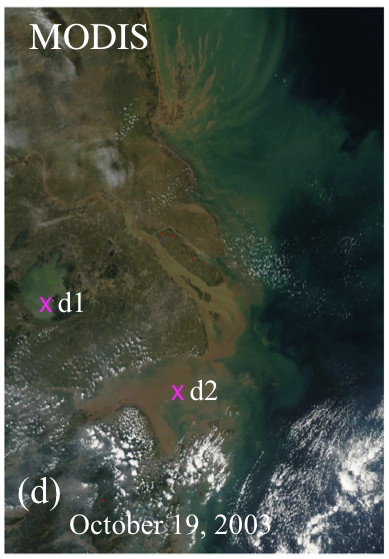 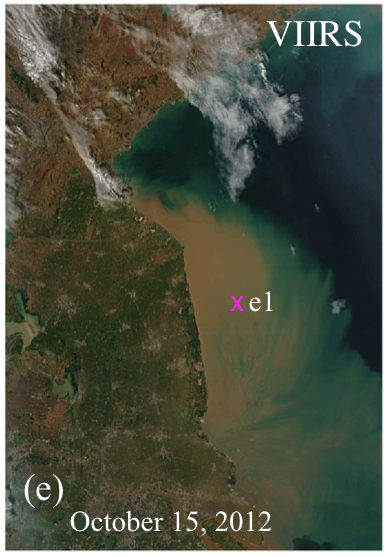 Comparisons of MODIS (a,b) and VIIRS-derived (c) nLw(λ) spectra as a function of wavelength for the four atmospheric correction algorithms, and (d) scatter plot of VIIRS-derived nLw(λ) at various wavelengths from the BMW against SWIR, randomly sampled from the entire VIIRS granule corresponding to the coverage plot (e).
VIIRS Ocean Color EDR Monitoring Sites
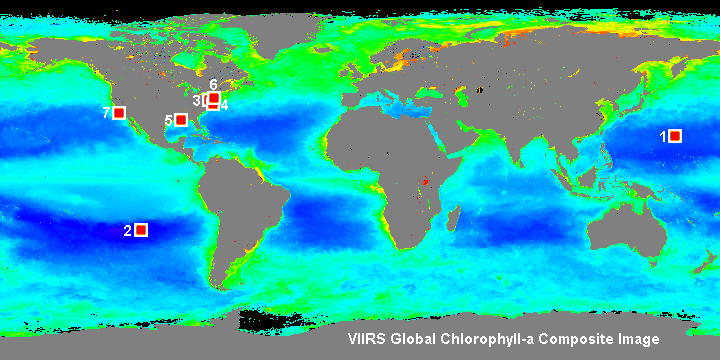 1. MOBY Site; 2. South Pacific Gyre; 3. Chesapeake Bay; 4. US East Coast; 5. AERONET-OC CSI Site; 6. AERONET-OC LISCO Site; 7. AERONET-OC USC Site.
Website:
 http://www.star.nesdis.noaa.gov/sod/mecb/color/
14
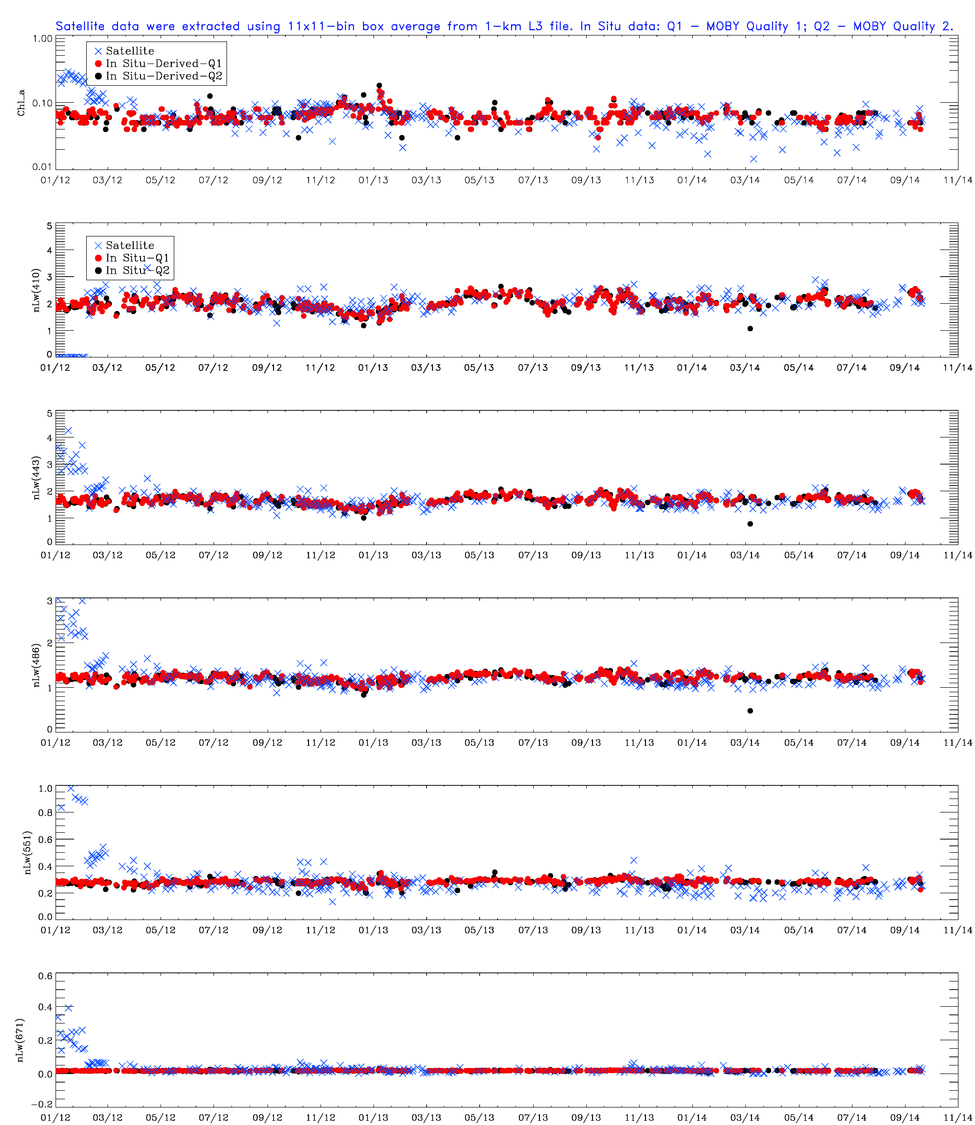 MOBY Data
Comparison of VIIRS NOAA-MSL12 results with MOBY in situ data.

Note: 
Vicarious calibration gains applied since May 2012. 

Gains derived using MOBY data.
Bad calibration
Satellite data in blue and MOBY data in red
VIIRS–MOBY In Situ Matchups
Reduced matchup noise with new straylight flag (Jiang & Wang 2013)
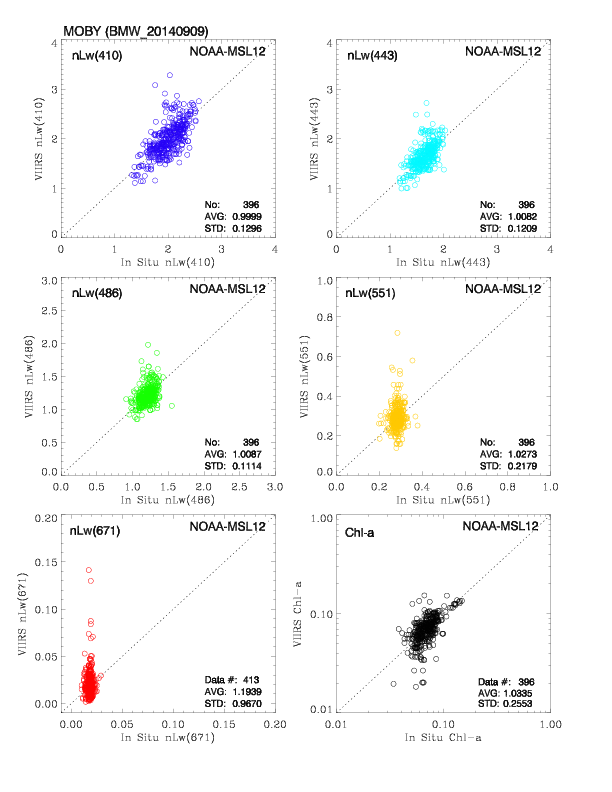 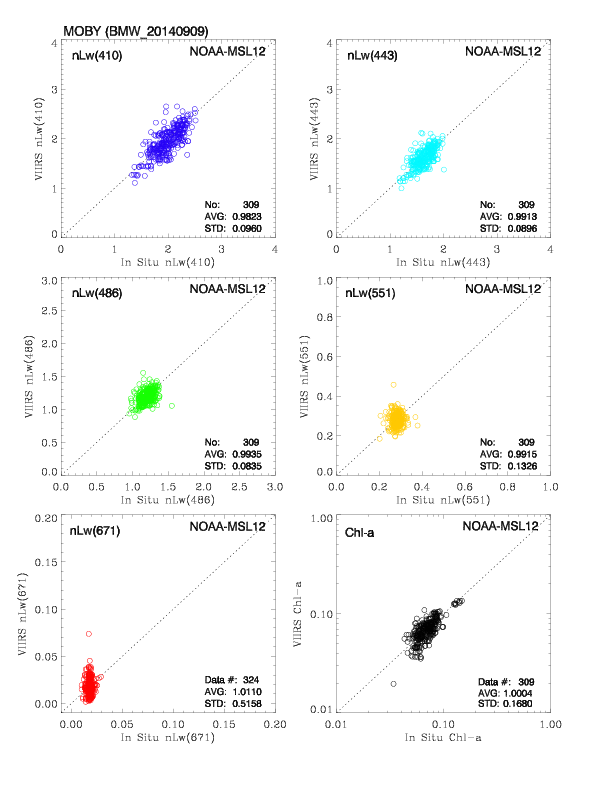 Matchup with No Straylight Flag Applied
Matchup with Straylight Flag Applied
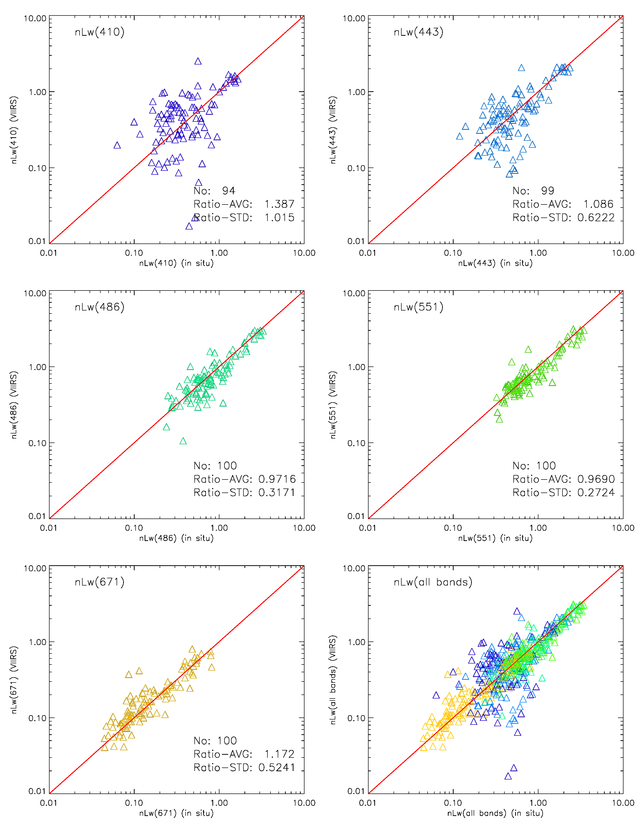 AERONET-OC CSI SitenLw scatter plotGulf of Mexico
AERONET-OC (USC) nLw Time Series
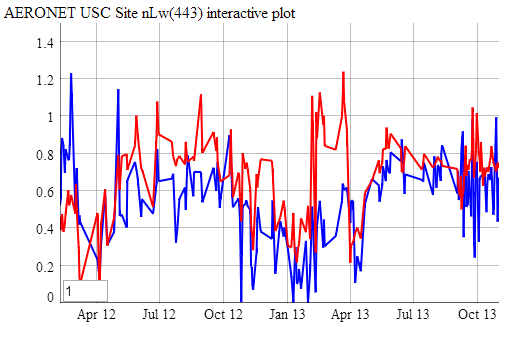 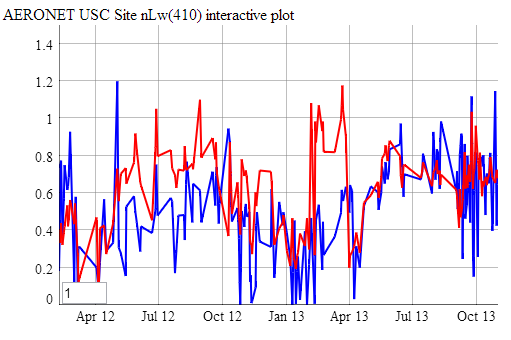 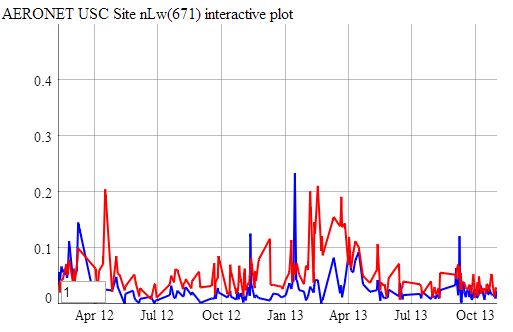 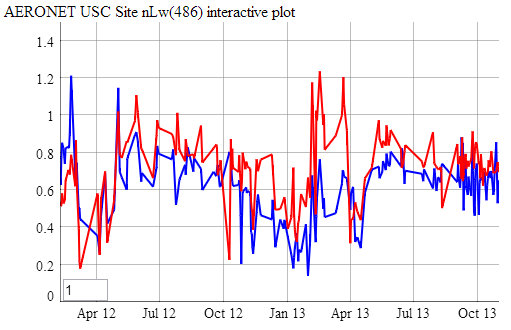 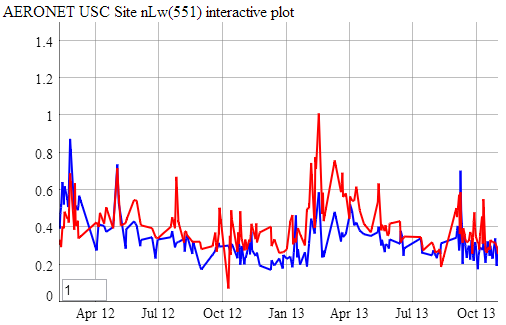 In Situ
VIIRS (NOAA-MSL12)
Data Monitoring: US East Coast, Oct. 23, 2014
(Routine Daily Images from Various Coastal Sites)
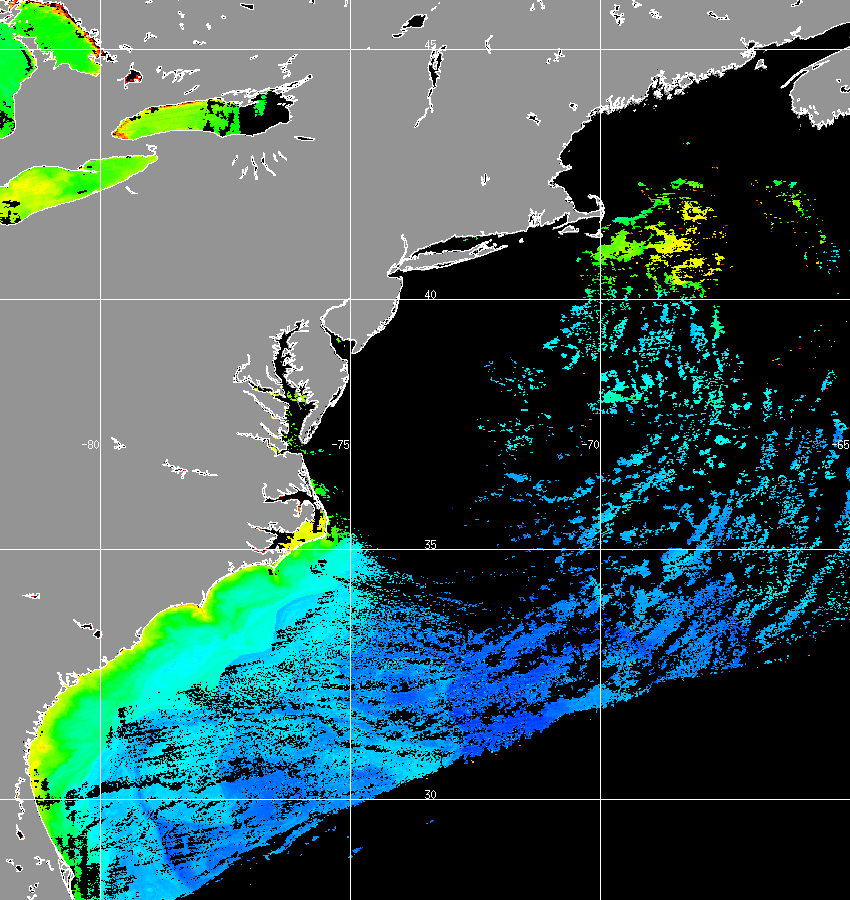 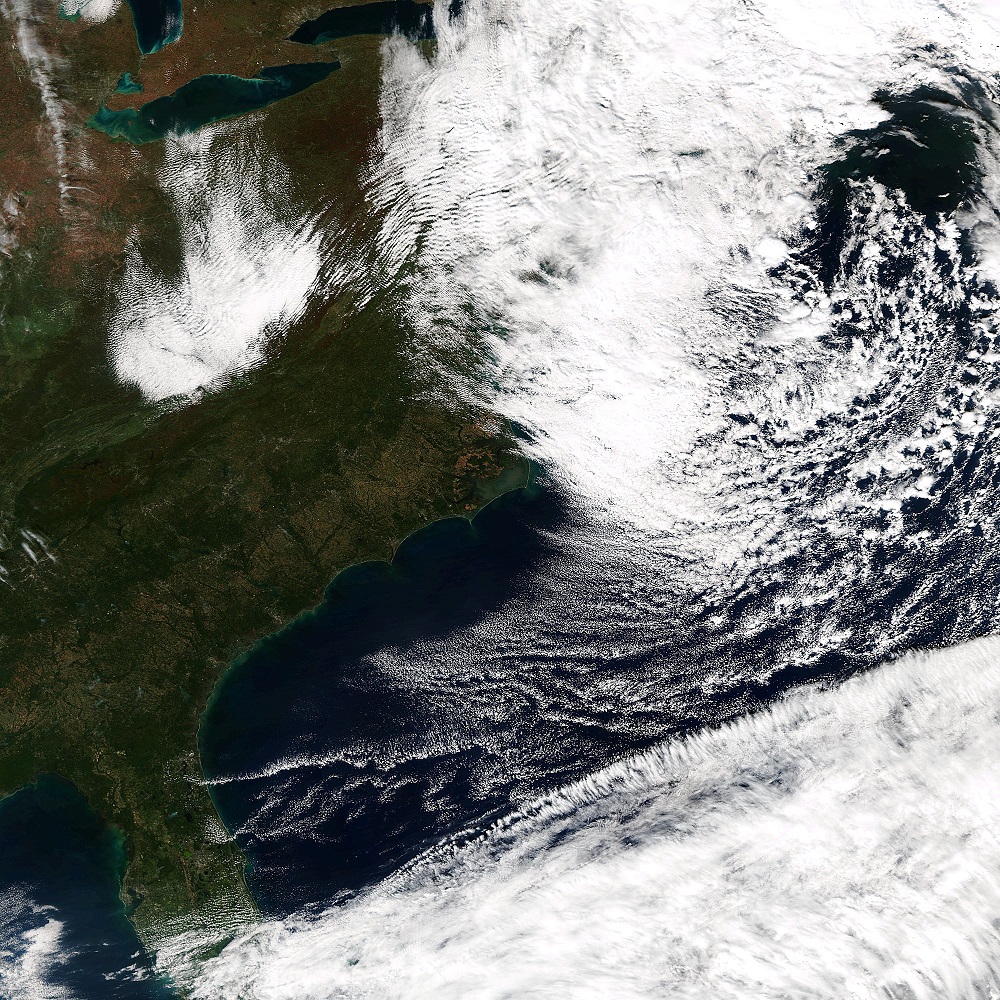 VIIRS True Color Image
VIIRS Chlorophyll-a
Data Monitoring: La Plata River, Oct. 23, 2014
(Routine Daily Images from Various Coastal Sites)
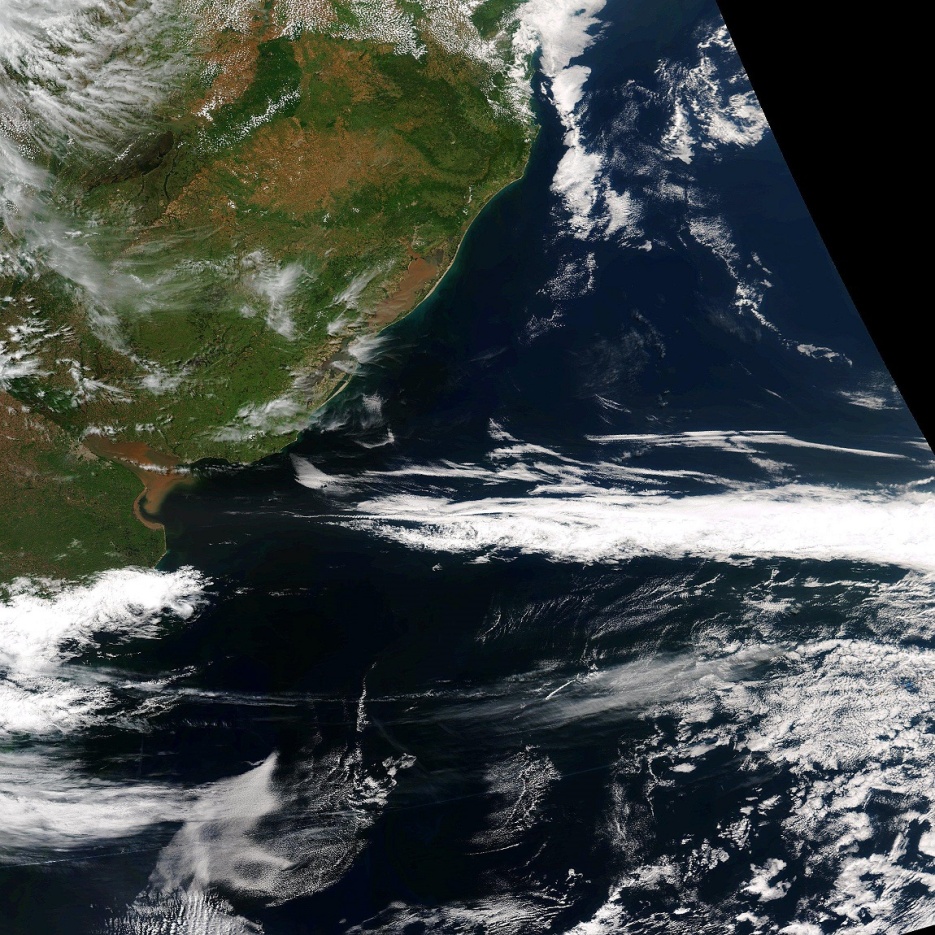 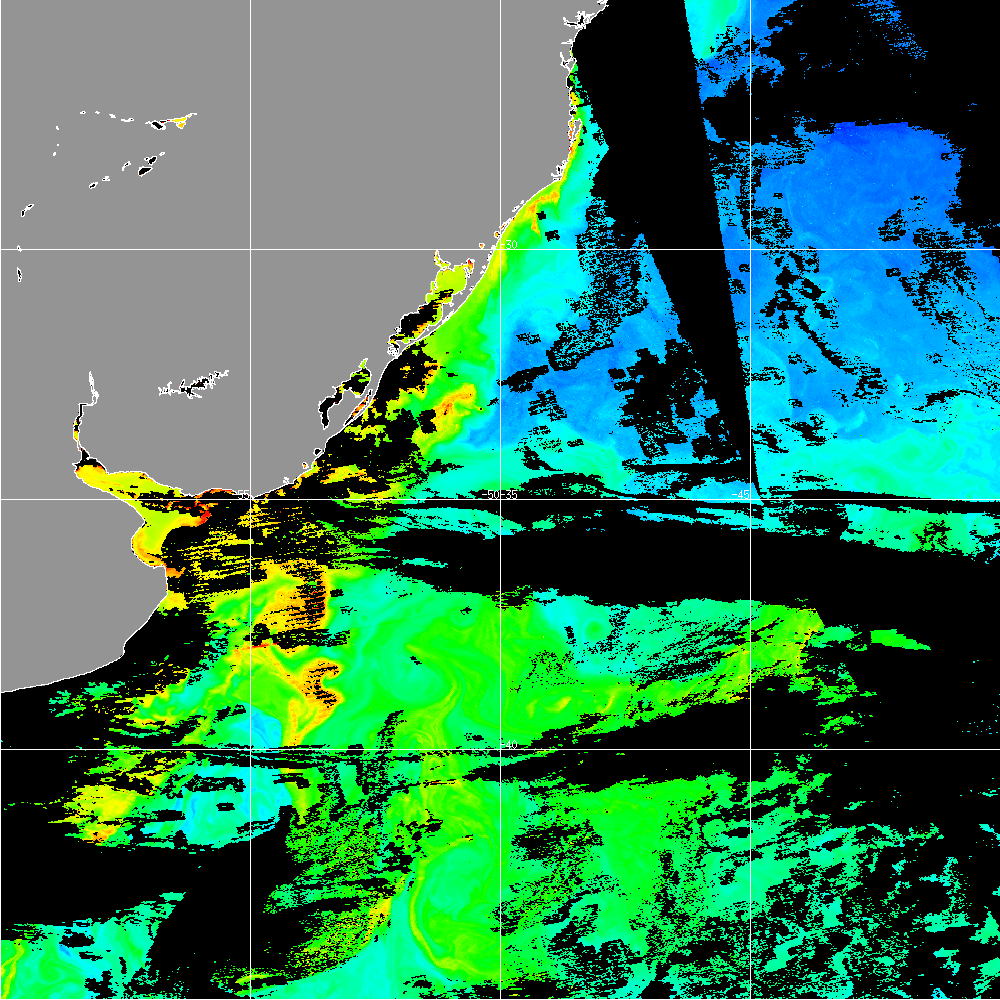 VIIRS True Color Image
VIIRS Chlorophyll-a
Performance in Coastal and Inland Waters (1)
(US East Coast—October 2013 Monthly)
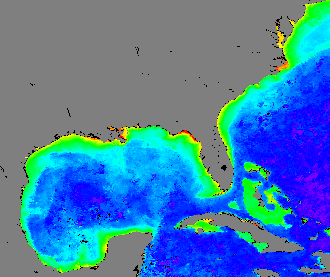 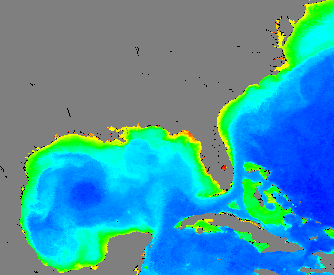 IDPS
MSL12-NIR
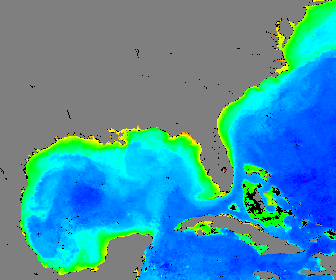 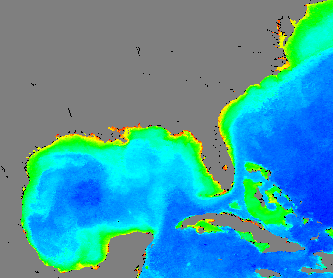 MODIS-NASA/OBPG
MSL12-SWIR
Performance in Coastal and Inland Waters (2)
(China East Coast—October 2013 Monthly)
IDPS
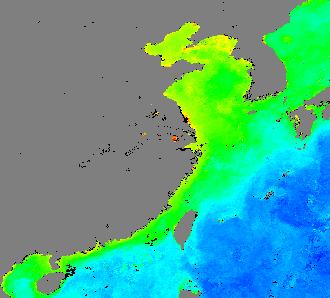 MSL12-NIR
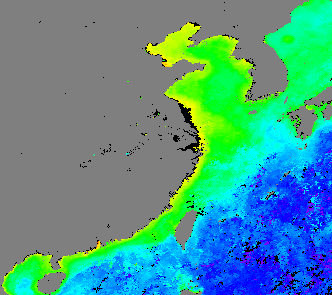 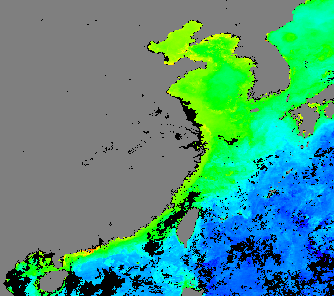 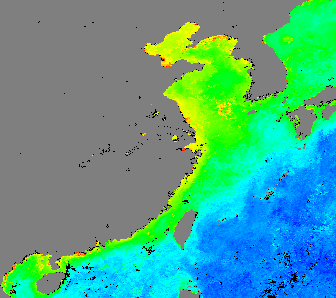 MODIS-NASA/
OBPG
MSL12-SWIR
The Existing VIIRS Calibration Issue
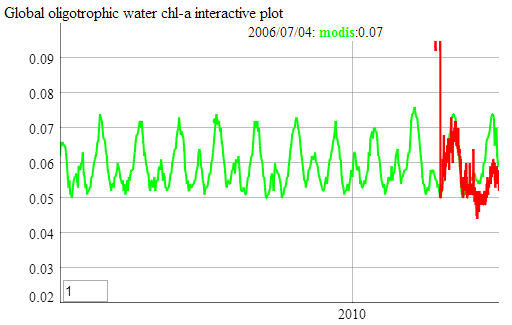 MODIS-Aqua global oligotrophic
water Chl-a from 2002 to 2013 
(green), overplotted with VIIRS data
from 2012 to 2013 (red)
MODIS-Aqua
VIIRS (NOAA-MSL12)
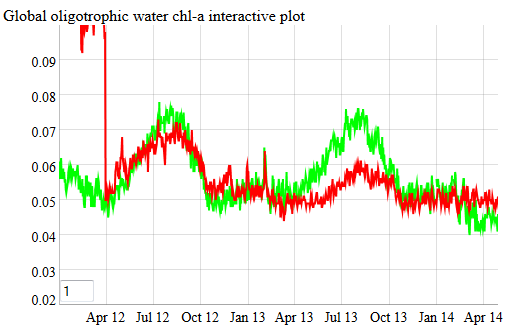 VIIRS and MODIS-Aqua match each other quite well in 2012. 
They have noticeable difference in 2013 (biased low from VIIRS).
Since MODIS-Aqua has a reasonable Chl-a annual repeatability, It is confirmed that VIIRS SDR has calibration issues, in particular, for the M4 (551 nm) band (biased low), at least for 2013.
VIIRS New Calibration Results
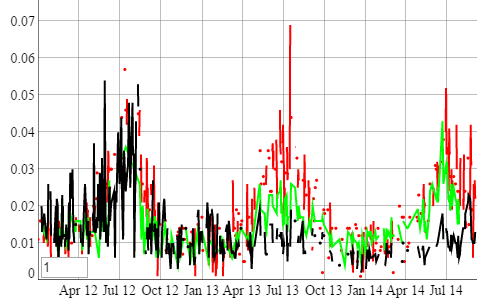 Comparison of Chl-a based on new calibrated SDR (green line) and IDPS SDR (black line) with MODIS-derived Chl-a (red line) in the South Pacific gyre. Chl-a results from new calibrations are significantly improved.
Destriping of VIIRS Ocean Color Products
(Examples)
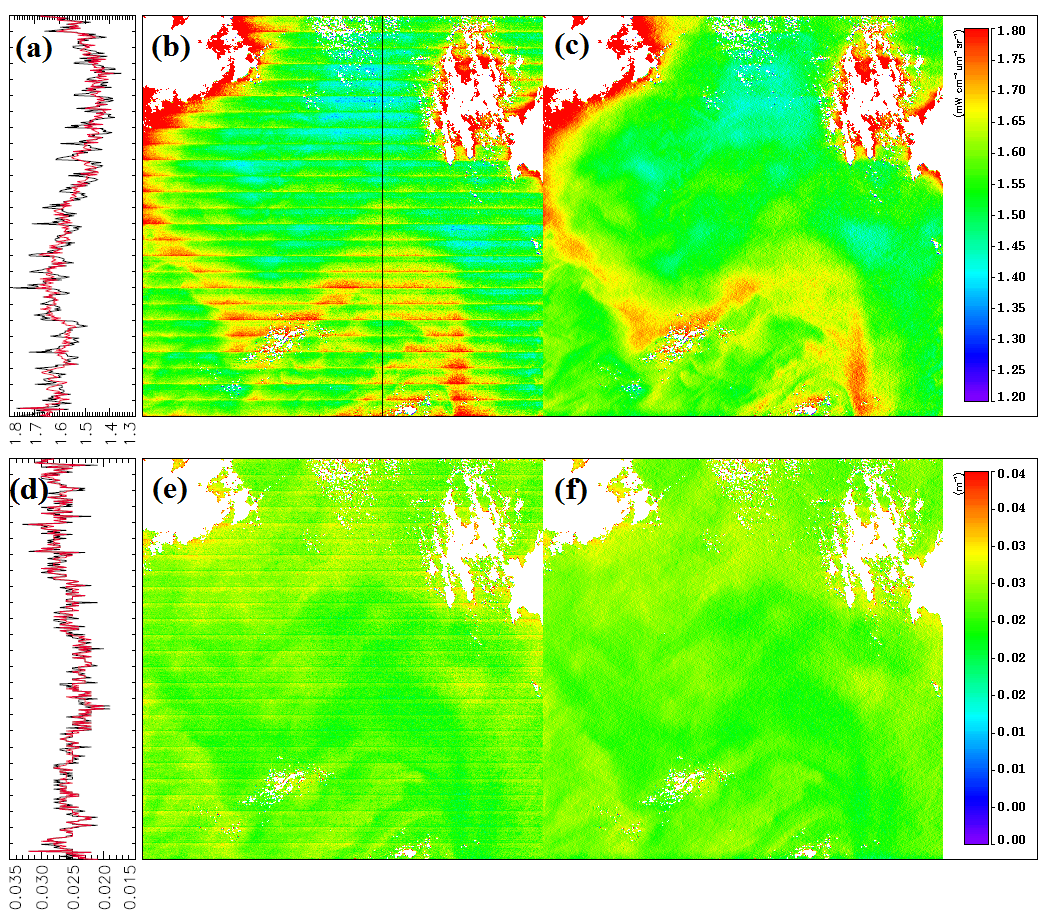 nLw(412)
Kd(490)
Mikelsons, K., M. Wang, L. Jiang, and M. Bouali, “Destriping algorithm for improved satellite-derived ocean color product imagery,” Opt. Express, 22, 28058-28070, 2014. http://dx.doi.org/10.1364/OE.22.028058
[Speaker Notes: Destriping of ocean color products nLw(412) (upper panels: a–c) and diffuse attenuation coefficient Kd(490) (lower panels: d–f) obtained from VIIRS-SNPP on April 19, 2014 at around 21:20 UTC near (13°S, 114°W). The original data are shown in panels (b) and (e), while the destriped data are shown in panels (c) and (f). The values along the black line in panel (b) are plotted in panels (a) and (d) with black lines from original images (panels (b) and (e)) and red lines from destriped images (panels (c) and (f)).]
Destriping of VIIRS Ocean Color Products (Examples)
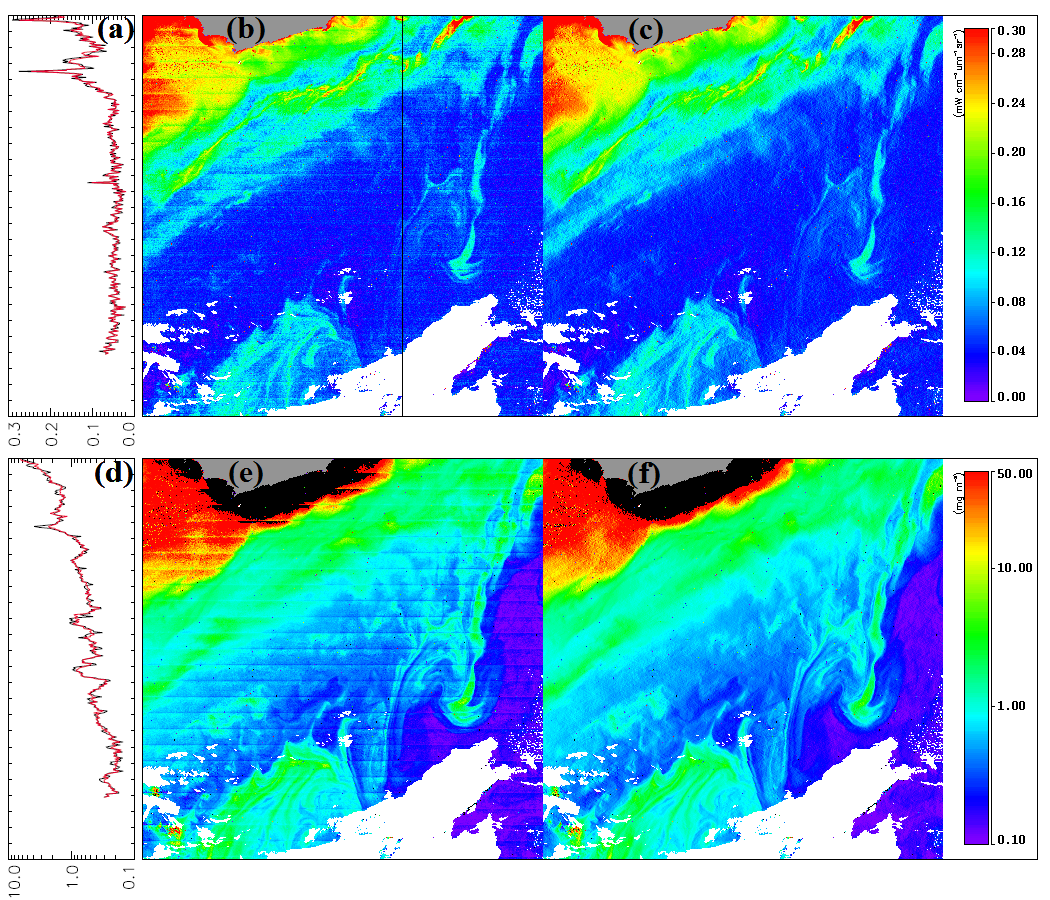 nLw(671)
Chlorophyll-a
[Speaker Notes: Destriping of ocean color products nLw(671) (upper panels: a–c) and chlorophyll-a concentration (lower panels: d–f) obtained by VIIRS-SNPP on July 16, 2013 at around 17:38 UTC near (36°S, 55°W). The original data are shown in panels (b) and (e), while the destriped data are shown in panels (c) and (f). The values along the black line in panel (b) are plotted in panels (a) and (d) with black lines from original images (panels (b) and (e)) and red lines from destriped images (panels (c) and (f)).]
VIIRS Dedicated Cal/Val CruiseNOAA Ship Nancy FosterNovember 11-21, 2014
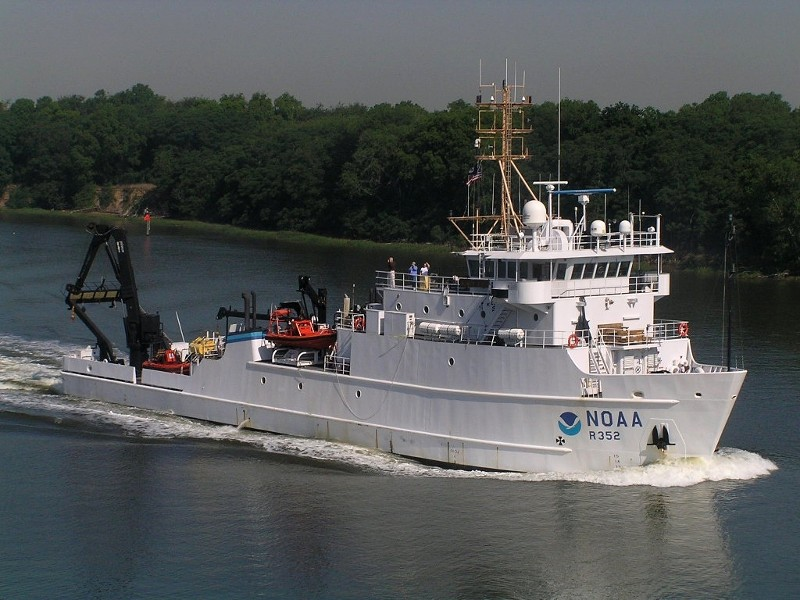 International and Interagency Collaboration:
 US, EC, NOAA, NASA, NRL, JRC, Academics
Planned Instruments/Observations
[Speaker Notes: International (JRC)
and Interagency (NASA, JRC, NRL, NOAA)]
Example of Cruise Track
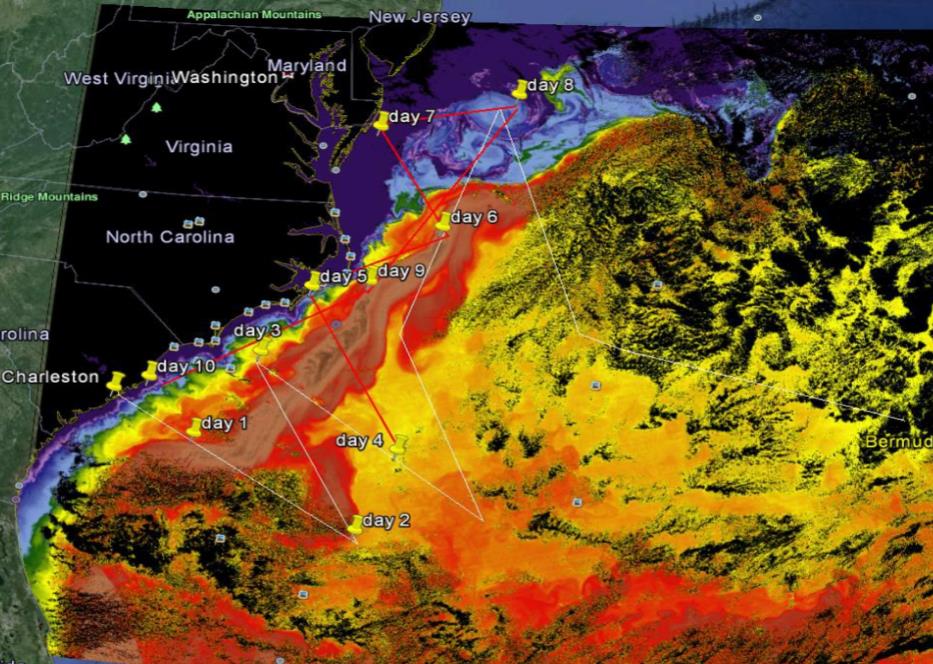 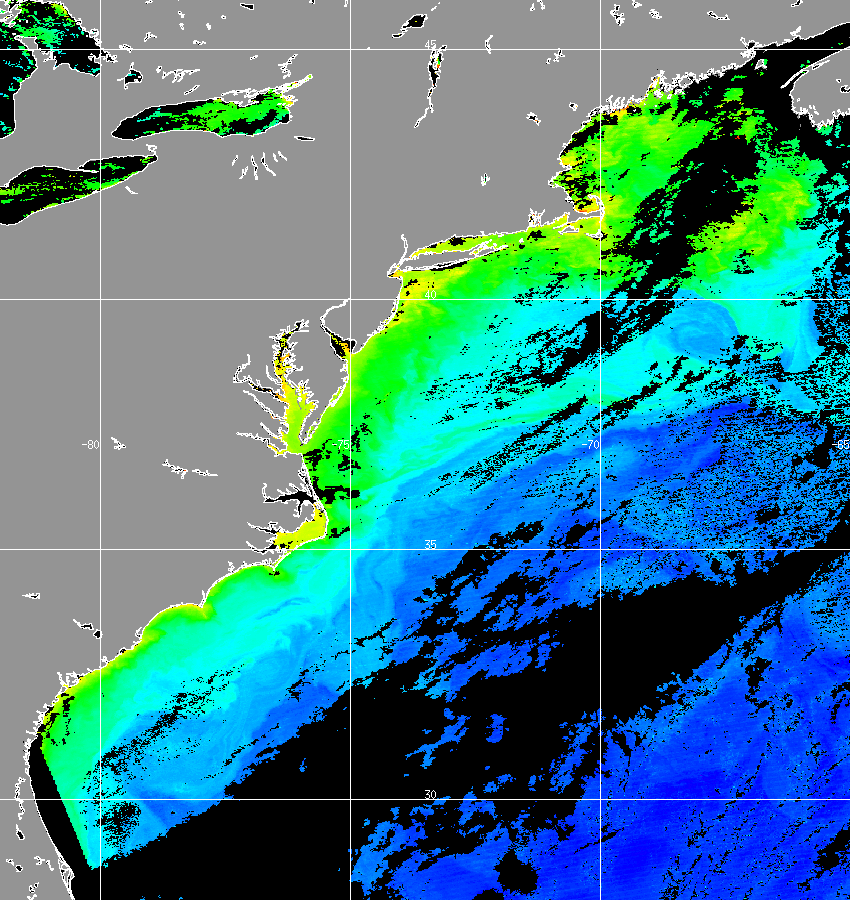 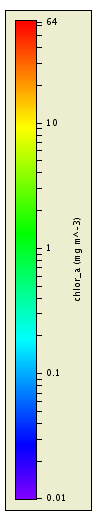 X
Across Gulf Stream - SST
Image: VIIRS SST Dec. 2013 and tentative cruise track overlaid onto Google Ocean
Across Coastal Fronts into Blue Water
Image: VIIRS MSL12 Chl-a Oct. 8, 2014
NOAA Ocean Color EDR Team
Objectives:
JPSS VIIRS ocean color satellite product validation,
 Inter-calibration inter-comparison of validation techniques and measurements, and
 Optical characterization of ocean variability, i.e., coastal, near-shore, cross-shelf, eddies, fronts, filaments, blue water, etc.
Image:  VIIRS NOAA MSL12 chlorophyll 8 Oct 2014
courtesy NOAA Ocean Color EDR Team
Ocean Color Tools for Reef Managers
http://coralreefwatch.noaa.gov/satellite/research/oceancolor.php
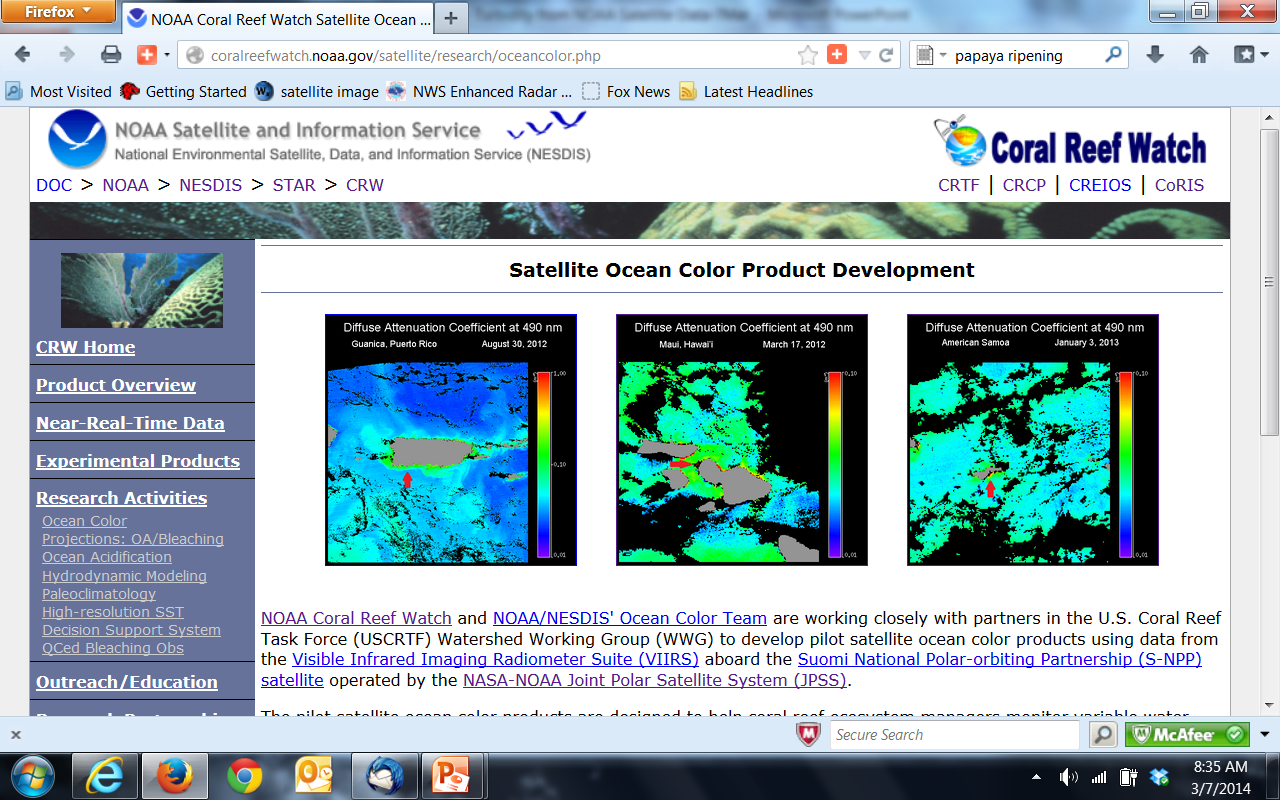 From Coral Reef Watch
Global Distribution of Marine Isoprene Emission
Tong et al. (JPSS Proving Ground Project)
Inputs: Chl-a, Kd(490), PAR
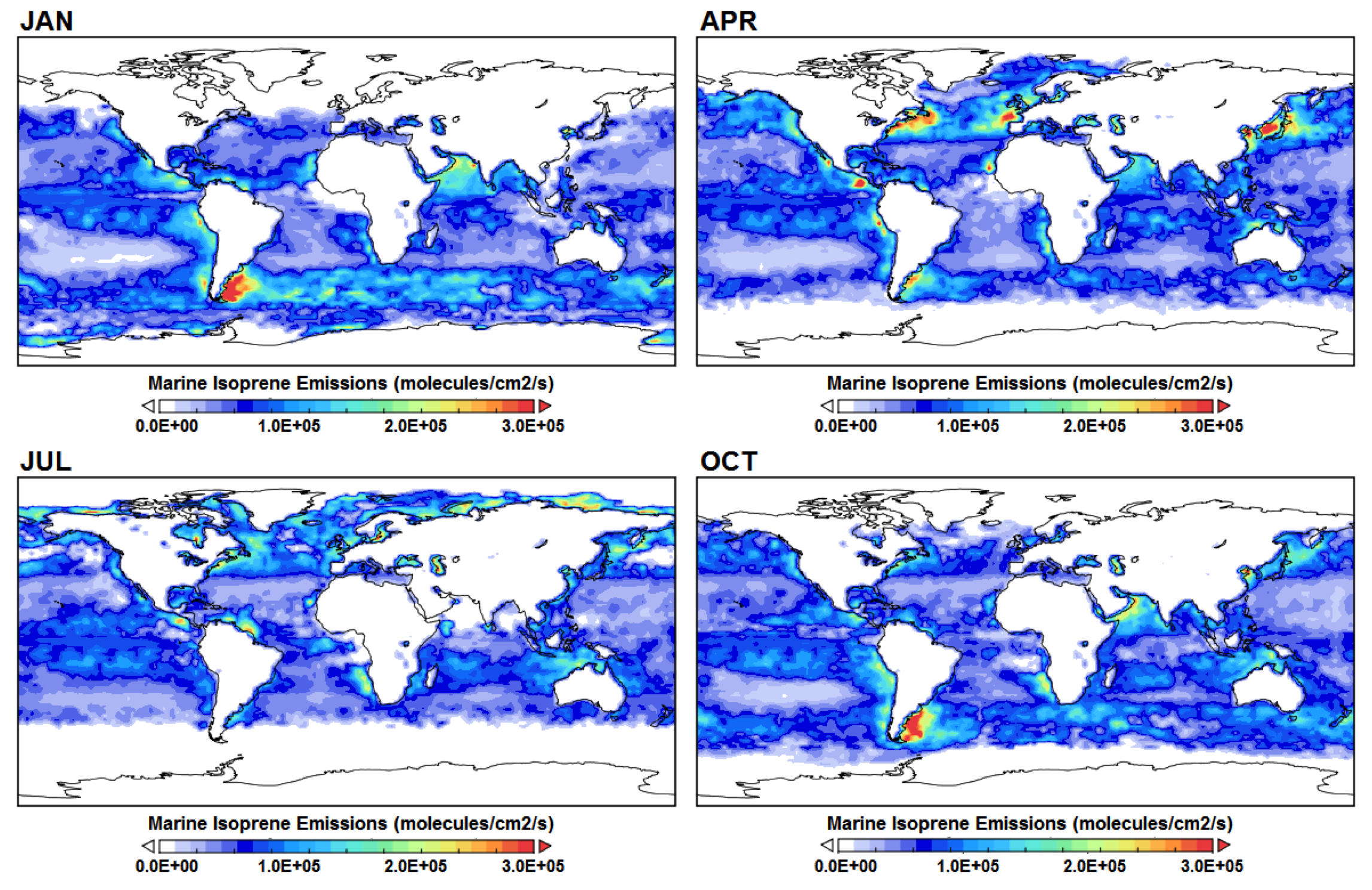 Conclusions
VIIRS ocean color products have been improved after the implementation of some important updates, new algorithms, and with vicarious calibrations.  
In general, VIIRS OC normalize water-leaving radiance spectra show reasonable agreements with in situ measurements at MOBY, AERONET-OC sites, and various other ocean regions.
The new NIR ocean reflectance correction algorithm (BMW) improves ocean color data over coastal and inland waters using the NIR-based atmospheric correction.
In global deep waters and oligotrophic waters, the VIIRS ocean color products generated from MSL12 were consistent with MODIS-Aqua in 2012, but discrepancy started to become noticeable for VIIRS Chl-a data since early 2013. We confirmed that this is due to VIIRS calibration problem in 2013.
We developed VIIRS instrument calibration capability, and with new calibration LUTs, VIIRS ocean color data are significantly improved compared with those from MODIS-Aqua over global open oceans.
Although there are still some issues, our evaluation results show that VIIRS-SNPP is capable of providing high-quality global ocean color products in support of science research and operational applications.
We have been actively working with other current and future ocean color sensors, e.g., MODIS-Aqua, Korean GOCI, EUMETSAT for Sentinel-3 (launch 2015), JAXA GCOM-C (launch early 2017), and VIIRS on J1 (launch 2017).
Website:
 http://www.star.nesdis.noaa.gov/sod/mecb/color/
Thank You!